TE SEM V: GENESIS  2024
MiniProject 2A : Embedded System Competition
Complete Title of the Project
Presented by
Member name 
Member name 
Member name
Member name
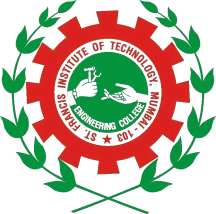 Department of Electronics & Telecommunication Engineering
St Francis Institute of Technology
An Autonomous Institute, Affiliated to University of Mumbai
Contents
Introduction
Project objectives
Literature Review (Preferably recent research papers)
Block Diagram/Flowchart
Hardware components Specifications
Results & Discussions
Applications
Conclusion 
References
Introduction
Introduction of the project …..
Project Objectives
Literature Review
5
Block Diagram
6
Circuit Diagram/ Digital connectionsam/ Digital connection
7
Hardware components Specifications
8
Results
9
Applications
10
References
J. L. Alqueres and J. C. Praca, "The Brazilian power system and the challenge of the Amazon transmission," IEEE International Conference on Power Engineering Society Transmission and Distribution, pp. 315-320, 1991.
G. O. Young, "Synthetic structure of industrial plastics," in Plastics, 2nd ed., vol. 3, J. Peters, Ed. New York: McGraw-Hill, pp. 15- 64, 1964.
S. Chen, B. Mulgrew, and P. M. Grant, “A clustering technique for digital communications channel equalization using radial basis function networks,” IEEE Transaction on Neural Networks, vol. 4, pp. 570–578, Jul. 1993.
Thank you